Çiçek ve tipleri, meyve ve çeşitleri
Derste Kullanılan Kaynaklar
Algan, G., & Toker, M. C. (2004). Bitki hücresi ve bitki morfolojisi laboratuvar kitabı.
Toker, M. C. (2004). Bitki morfolojisi. A.Ü. Fen Fakültesi Döner Sermaye İşletmesi Yayınları No: 56
AÇIK Tohumlular Laboratuvar KILAVUZU,  Ender YURDAKULOL, Ümit BİNGÖL, Gençay AKGÜL, Gül Nilhan TUĞ Ahmet Emre YAPRAK. 2003. A.Ü.F.F. Döner Sermaye Işletmesi Yayınları No: 68 
Akman, Y., Ketenoğlu, O., Kurt, L., Güney, K., Hamzaoğlu, E., & Tuğ, N. (2007). Angiospermae (kapalı tohumlular). Ankara: Palme Yayıncılık.
Odum, E. P., & Barrett, G. W. (1971). Fundamentals of ecology (Vol. 3, p. 5). Philadelphia: Saunders.
Reece, J. B., Urry, L. A., Cain, M. L., Wasserman, S. A., Minorsky, P. V., & Jackson, R. B. (2014). Campbell biology (No. s 1309). Boston: Pearson.
Anatomy of Flowering Plants, P. Rudall, Cambridge University Press.,2007
Esau's Plant Anatomy: Meristems, Cells, and Tissues of the Plant Body: Their Structure, Function, and Development, R.F. Evert and S.E. Eichhorn, Wiley-Liss (2006).
Kadıoğlu, A., Kaya, Y. 2007; Genel Botanik, Esen Ofset Matbaacılık, Trabzon.Campbell, N.A. and Reece, J.B. 2010. Biyoloji. Palme Yayıncılık
Plant Anatomy: An Applied Approach, D. F. Cutler, T. Botha and D. Wm. Stevenson, Wiley-Blackwell, USA, 2007.
Suna BOZCUK. Genel Botanik, Hatipoğlu Yayl. 82, 2001, 4. Baskı
Prof. Dr. Ünal AKKEMİK Genel Botanik Ders Notları
https://www.online-sciences.com
https://www.toppr.com/guides/biology/anatomy-of-flowering-plants/the-fruit/
www.wikipedia.com
Bitkilerdeki generatif organlar çiçekler, meyve ve tohumlardır. Bu organlar, bitkilerin generatif yoldan çoğalmasını sağlamaktadır.
Çiçeklerde eşey dağılımı : Çiçeklerdeki en önemli özelliği eşey organlarını taşımasıdır. Çiçeklerin erkek veya dişilik karakterini bu organlar Sağlar. 
Tohumlu bitkilerde uniseksüel ve polenlerini rüzgarla da ğıtan çiçekler hakimdir. Üniseksüel (tek eşeyli) çiçek yanlız stamenli yani erkek organlı çiçek veya yalnız ginekeumlu yani dişi organlı çiçektir. 
Bunun ardından daha az yaygın olan ve hayvanlarla tozlaşan hermafrodit çiçek gelir. Hermafrodit çiçekte erkek ve dişi organ yani stamen ve ginekeum aynı çiçeğin yapısında yer alır. Bu çiçeğe biseksüel (iki eşeyli) çiçek de denir
Bitki Morfolojisi Laboratuvar Kılavuzu’ndan alınmıştır. (Toker, M. C. (2004). Bitki morfolojisi. )
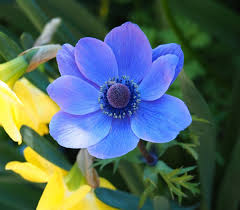 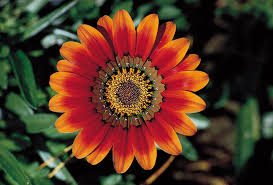